APARELHO DE SOM
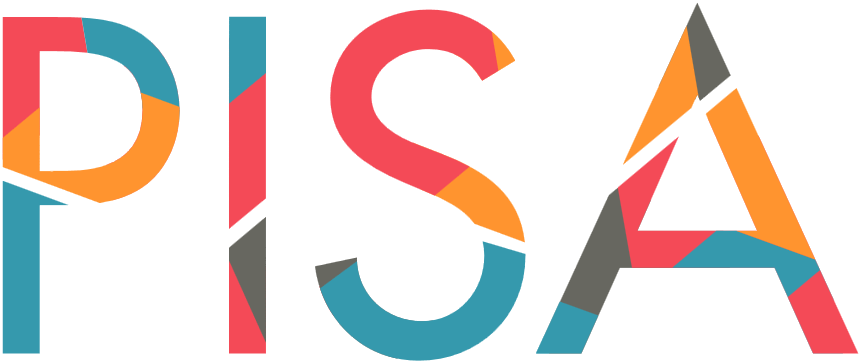 Kelly pergunta ao seu banco a possibilidade de realizar um empréstimo de R$ 2000,00 para comprar um aparelho de som. Kelly consegue acertar sua dívida durante dois ou três anos e taxa de juros anuais é a mesma em cada caso. A tabela a seguir mostra as condições de pagamento para um empréstimo de R$ 2000,00 por dois anos:
Questão: Como as condições de pagamento pelo empréstimo de 2000 reais durante três anos seria diferente em relação ao pagamento durante dois anos? (defina como verdadeiro ou falso)
As parcelas serão maiores pelo empréstimo de 3 anos
O total de juros pagos será maior pelo empréstimo de 3 anos.
APARELHO DE SOM
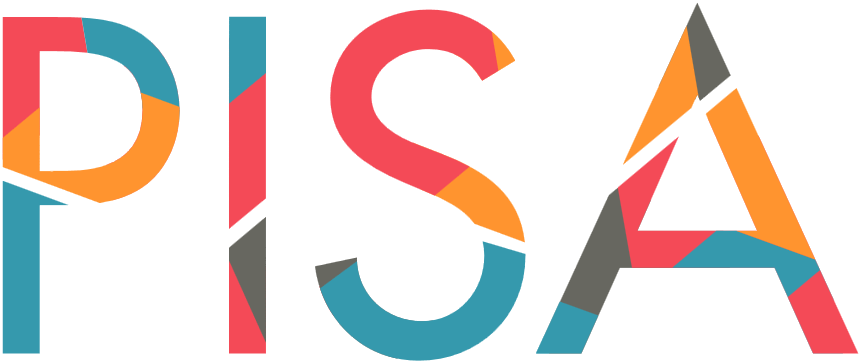 Solução: 
Falso
Verdadeiro